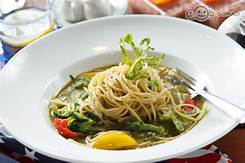 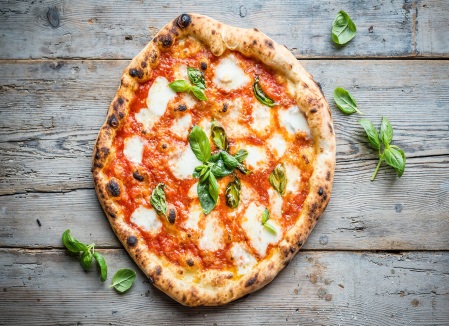 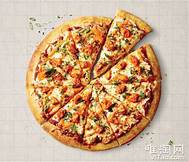 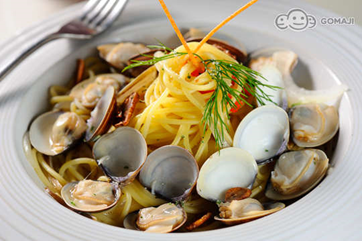 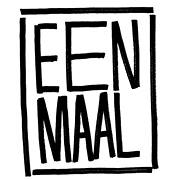 EEN MAAL
單人餐廳創業企劃書
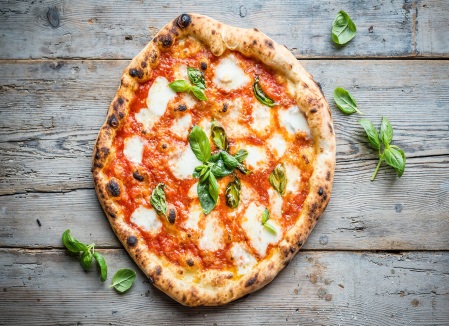 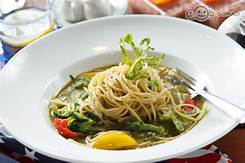 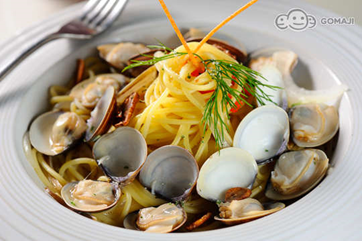 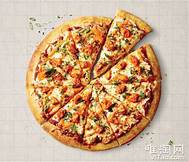 1
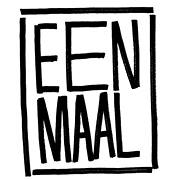 行
銷 企
策 劃
略 書
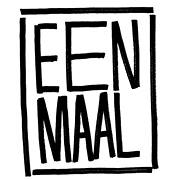 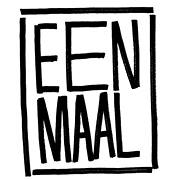 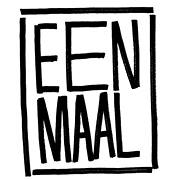 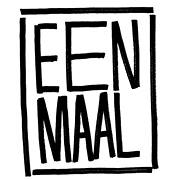 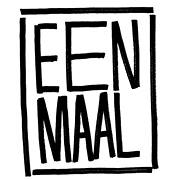 公司經營概況
2
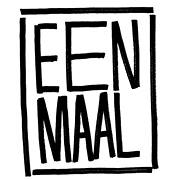 企業名稱/經營目標
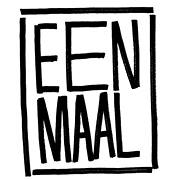 公司經營
概況
3
單身貴族好靠山
公司經營
概況
4
尊重、肯定
標
短
目
期
中
標
期
目
長
標
目
期
餐飲業市場分析
5
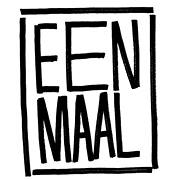 產業發展趨勢
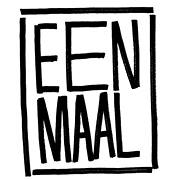 餐飲業市場分析
6
產品發展趨勢
男女未婚
逐漸成長
利於本公司發展
消費能力增強利於
  本公司發展
營運模式目標
7
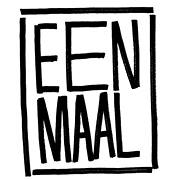 經營模式/經營特色
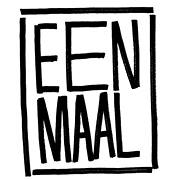 營運模式目標
8
EENMAAL創造顧客價值
經營團隊對餐飲服務業具有多年實務經驗
為顧客帶來各種的價值滿足
提供健康養生的餐點及舒適的用餐環境，
滿足顧客需求並拓展目標客戶
營運模式目標
9
舒適、安心你我他
競爭者分析
10
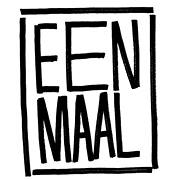 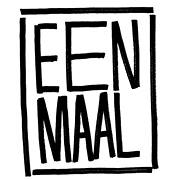 五力分析/SWOT
競爭者分析
11
EEN MAAL單人餐廳 五力分析
競爭者分析
12
EEN MAAL單人餐廳 SWOT
消費者分析
13
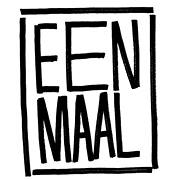 產品概念測試問卷結果
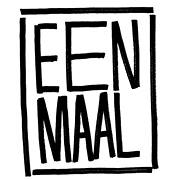 消費者分析
14
問卷受訪者資料
消費者分析
15
問卷調查結果
估計約有七成五
對本店有消費意願
本餐廳相較於
市場上的餐廳
顯得獨具匠心
【餐點健康】
【享有私人空間】
兩大好處
行銷策略
16
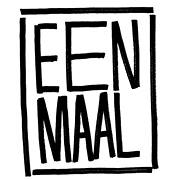 行銷策略分析表
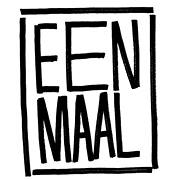 行銷策略
17
EEN MAAL行銷策略分析
行銷策略
18
EEN MAAL行銷策略分析
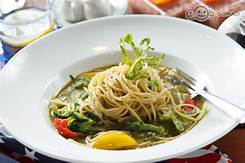 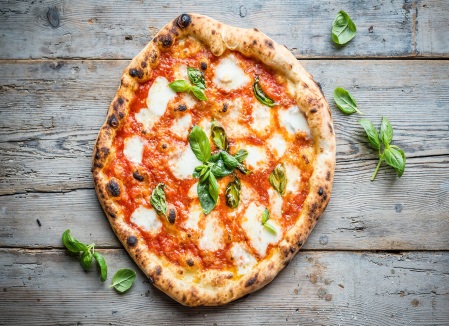 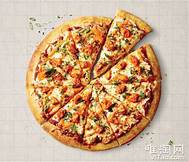 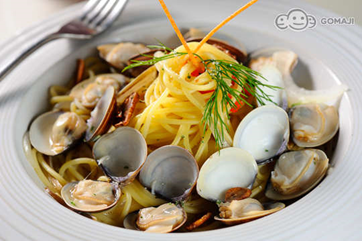 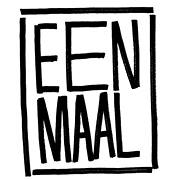 EEN MAAL
謝謝聆聽
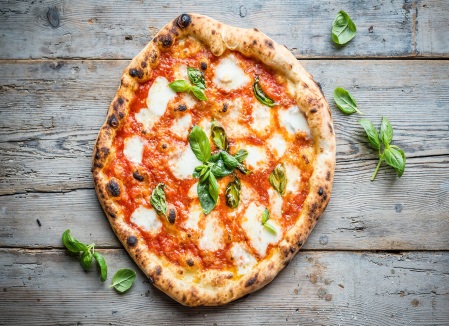 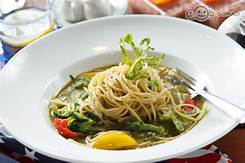 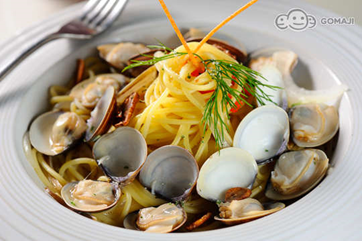 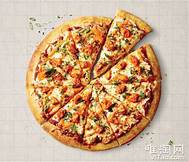